Неорусский стиль
НЕОРУССКИЙ СТИЛЬ — стилевое направление, национально-романтическая ветвь русского модерна, получившая наиболее полное воплощение в архитектуре, декоративно-прикладном искусстве, книжной графике и моде.
Неорусский стиль - направление в русской архитектуре конца XIX в. — 1910-х гг., широко использовавшее мотивы древнерусского зодчества в целях возрождения национального своеобразия русской культуры.
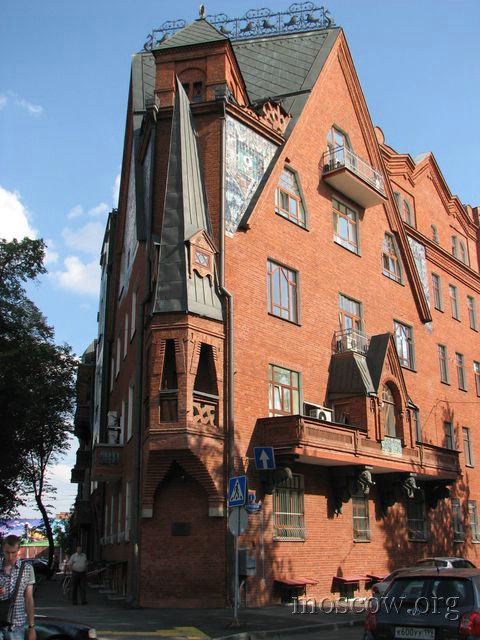 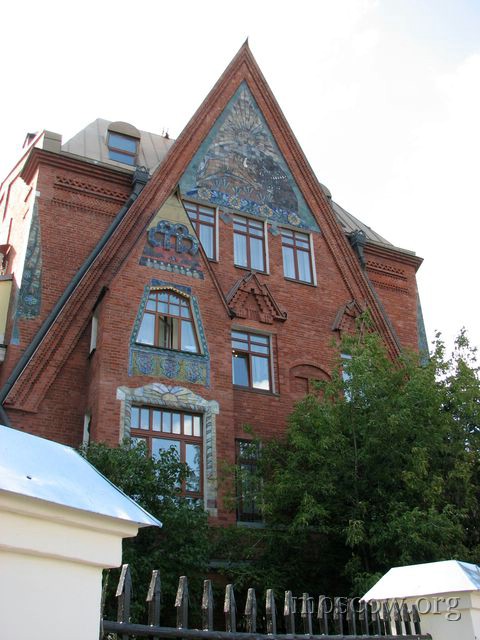 Доходный дом Перцовой (1905 – 1907) Архитекторы – Жуков, Шнауберт. Ныне – МИД России
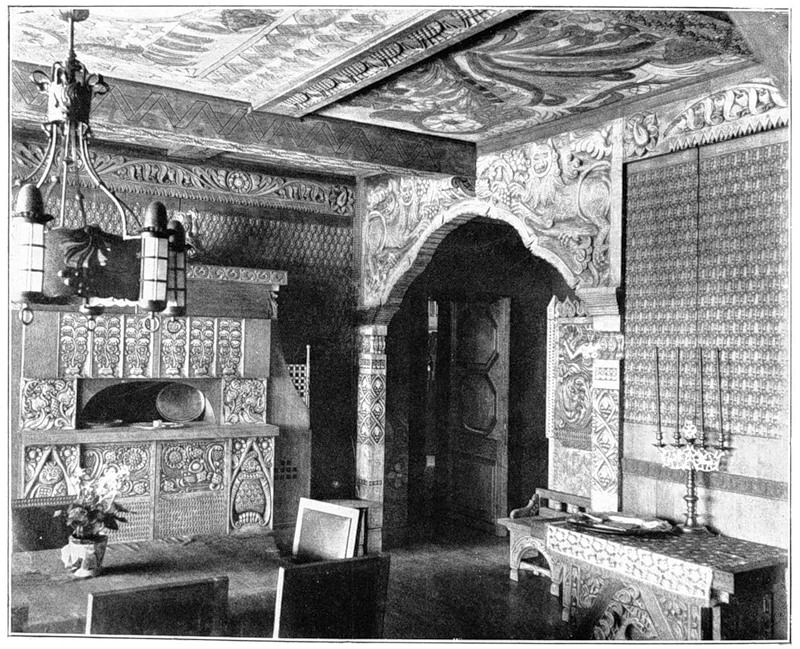 Интерьер Доходного дома Перцовой (Дом-сказка)
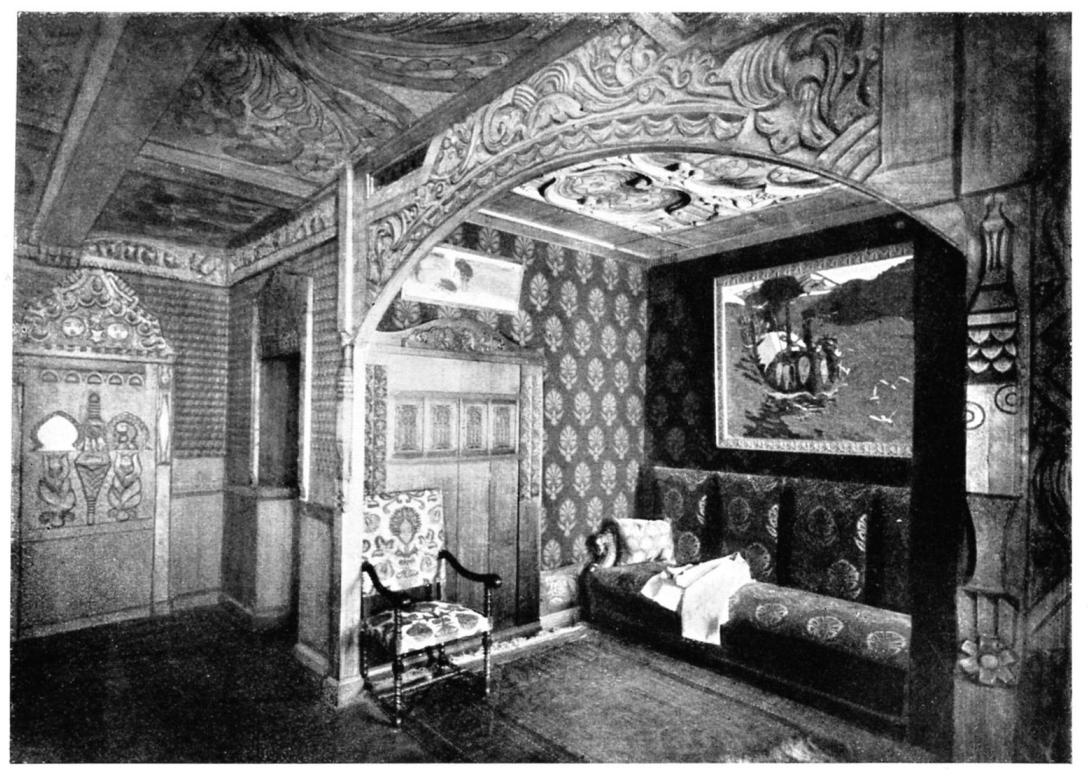 Интерьер Доходного дома Перцовой (Дом-сказка)
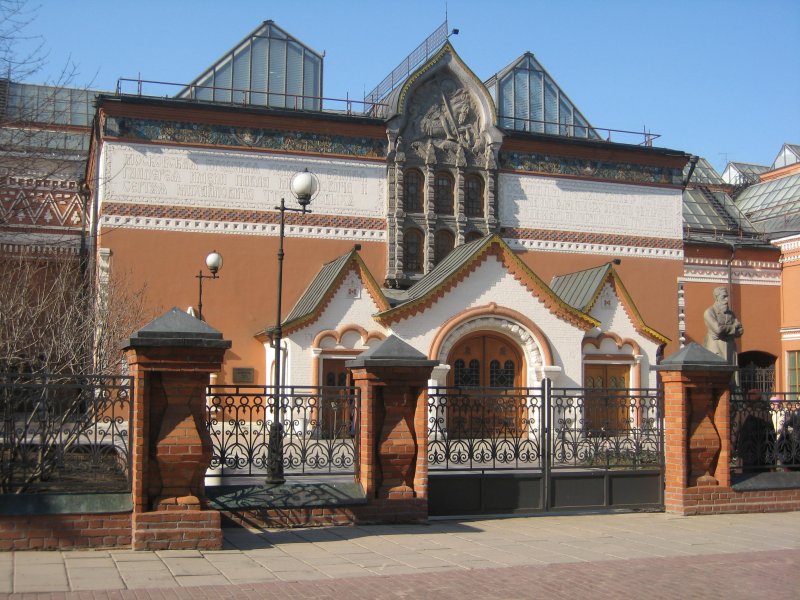 Историческое здание Государственной Третьяковской галереи (1900-1905), в проектировании участвовал В.М. Васнецов
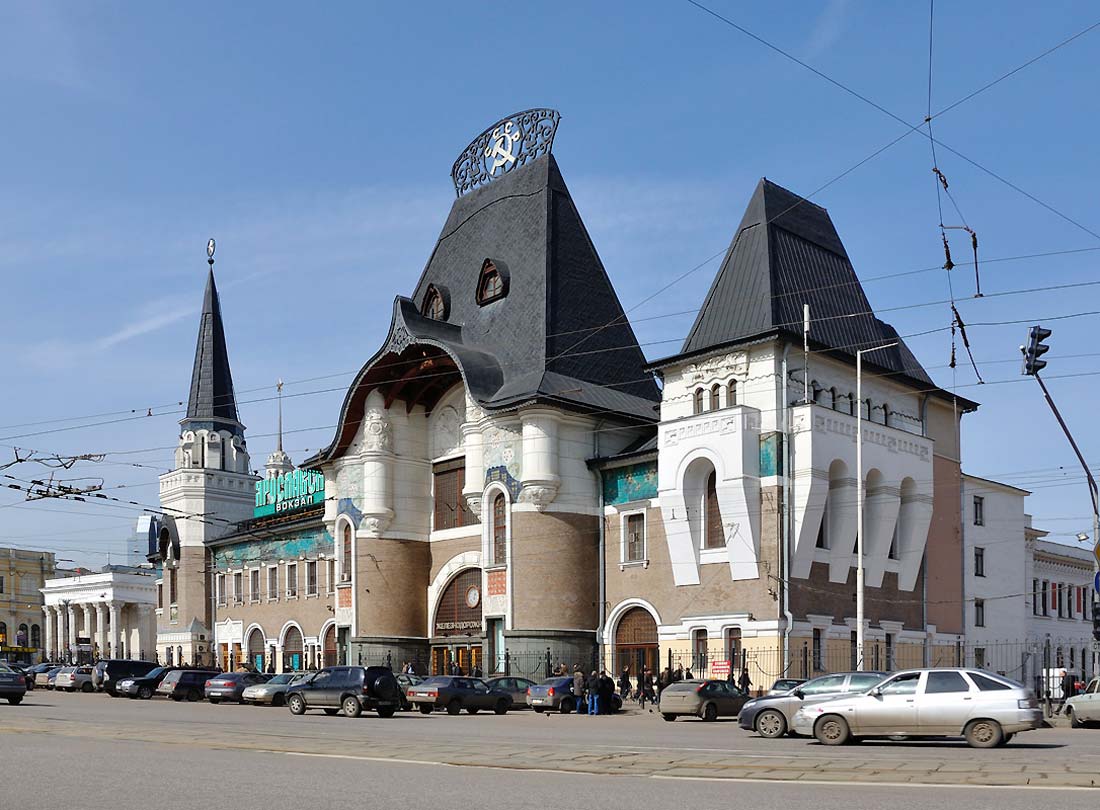 Здание Ярославского вокзала в Москве (1902-1904), архитектор Ф.О. Шехтель
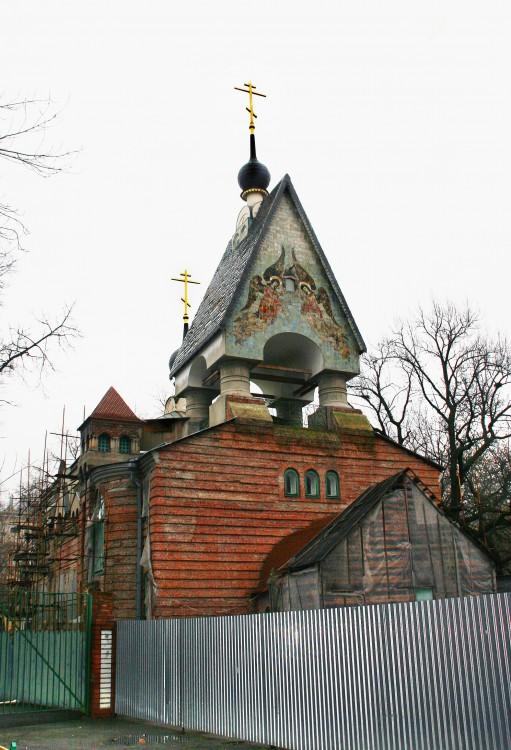 Церковь Поморского согласия в Токмаковом переулке в Москве, 1907—1908 (Старообрядческая церковь), архитектор И.Е. Бондаренко
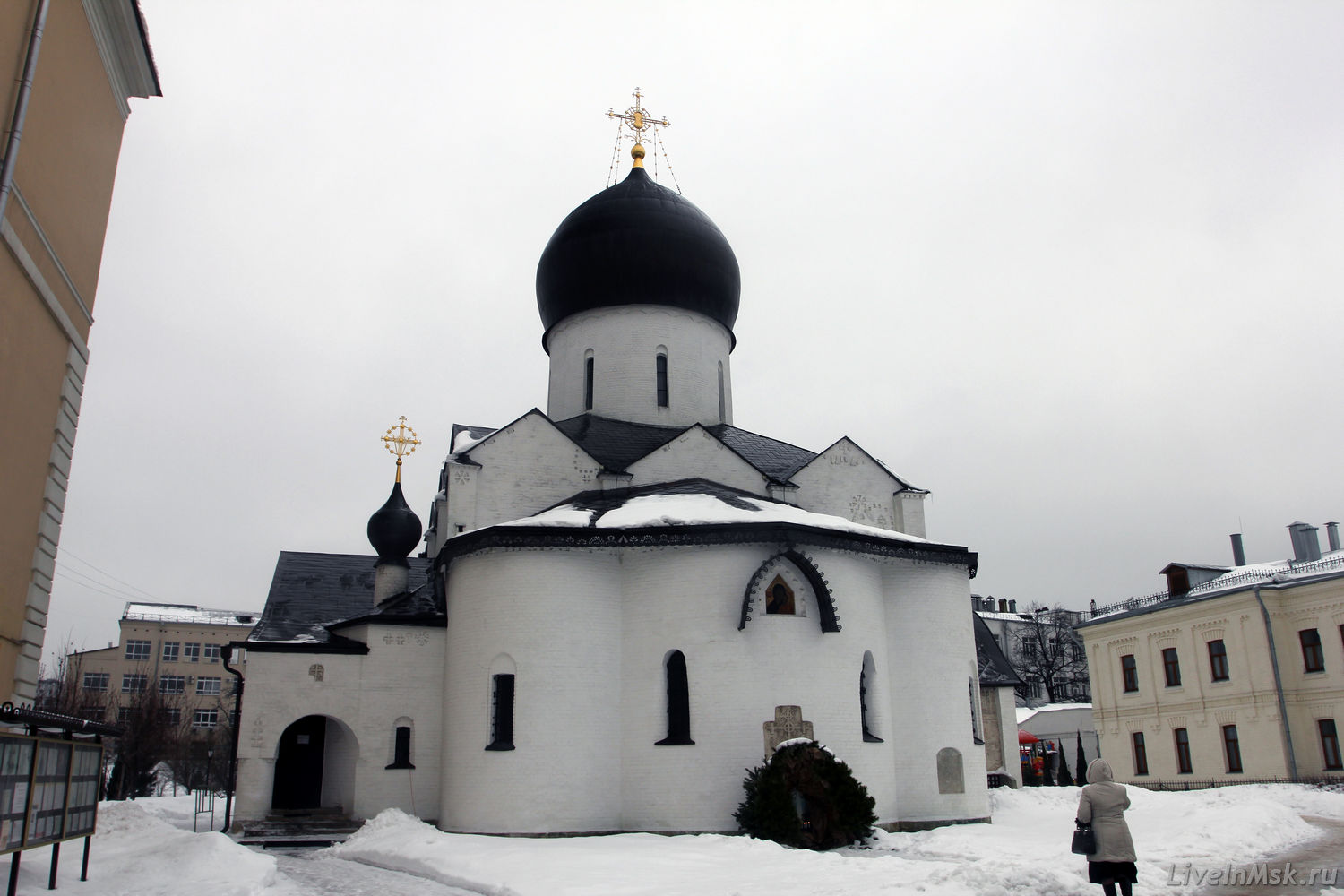 Собор Марфо-Мариинской обители (1908—1912), архитектор А.В. Щусев
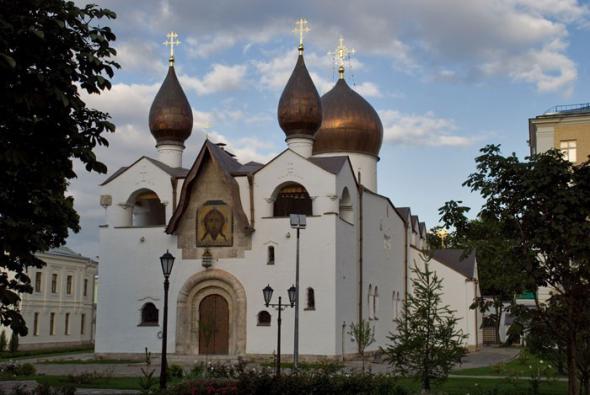 Собор Марфо-Мариинской обители (1908—1912), архитектор А.В. Щусев
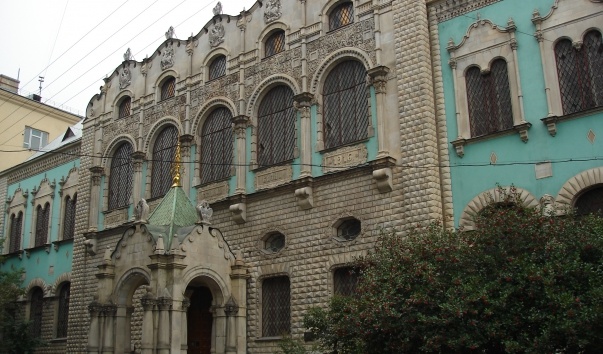 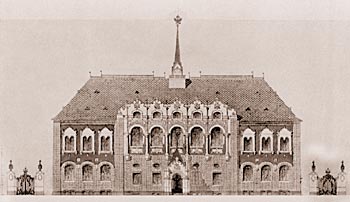 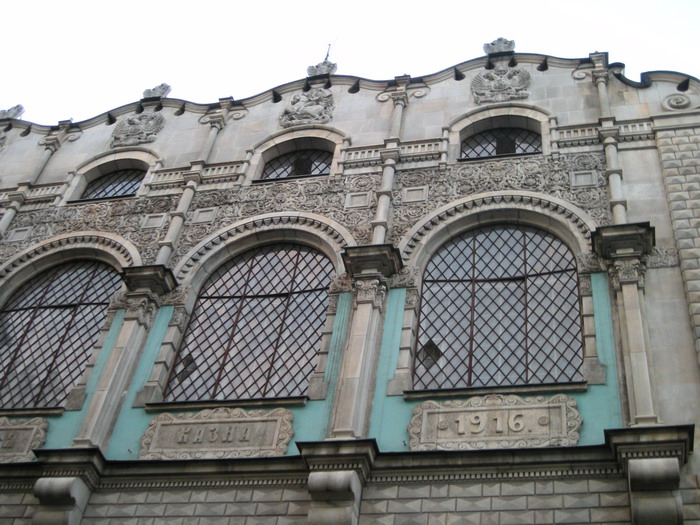 Здание Ссудной кассы в Настасьинском переулке в Москве, (1914—1916), архитектор В.А. Покровский
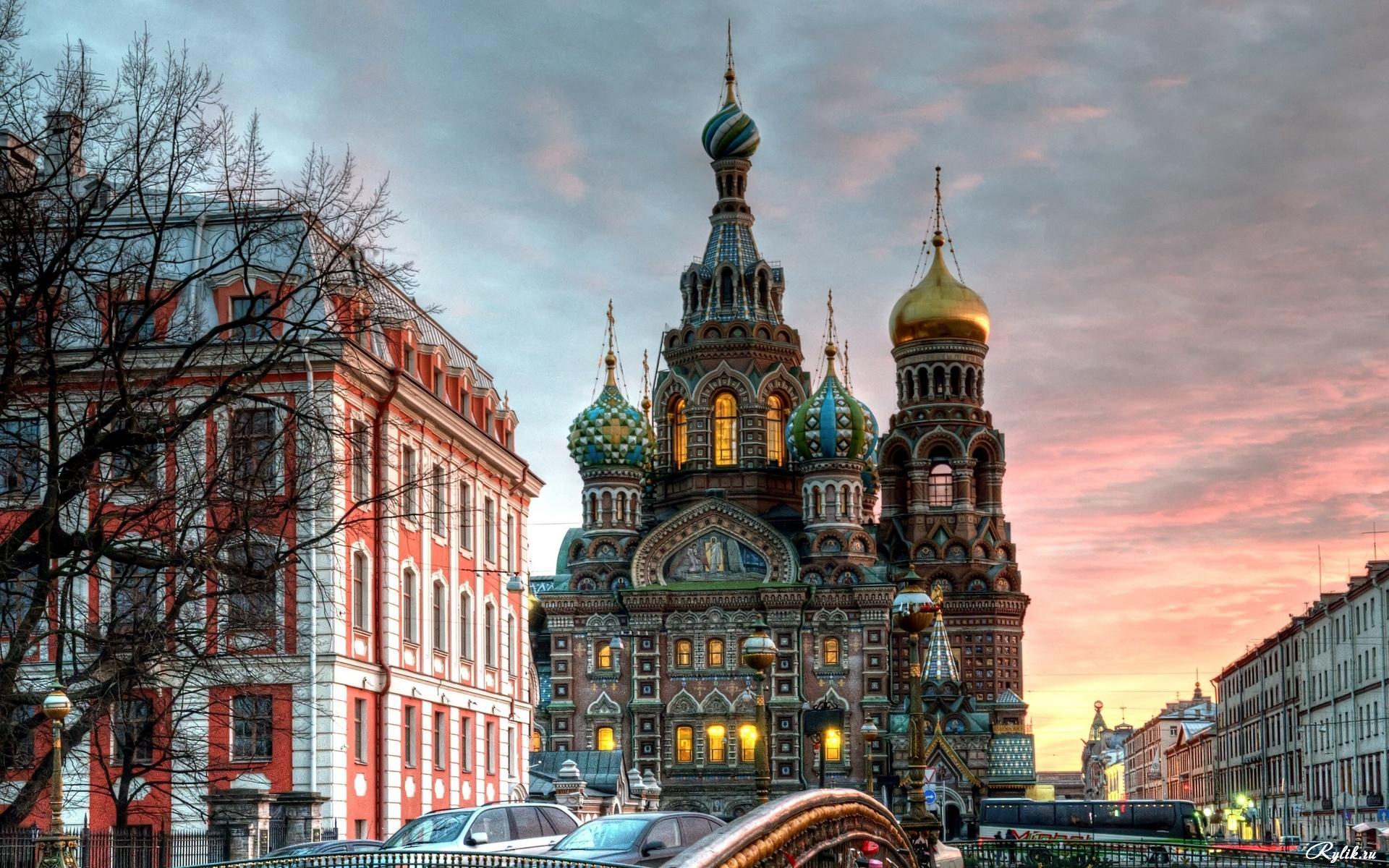 Храм Спаса-на-Крови (1883-1907) в Санкт-Петербурге
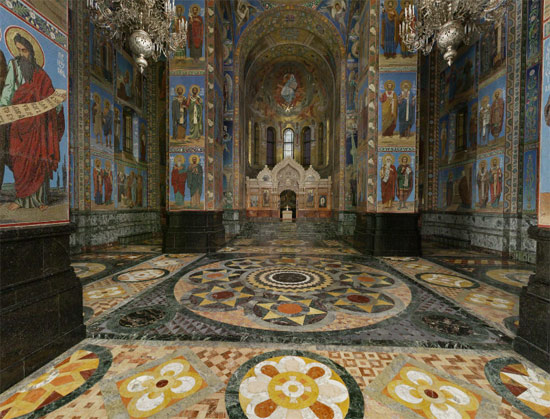 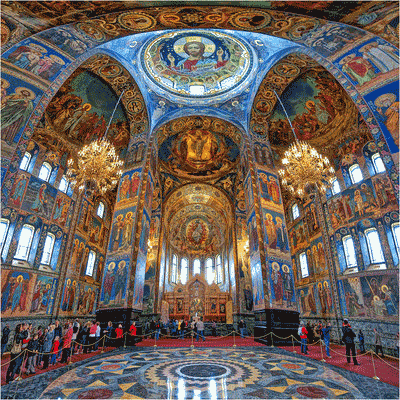 Внутреннее оформление Храма Спаса-на-Крови
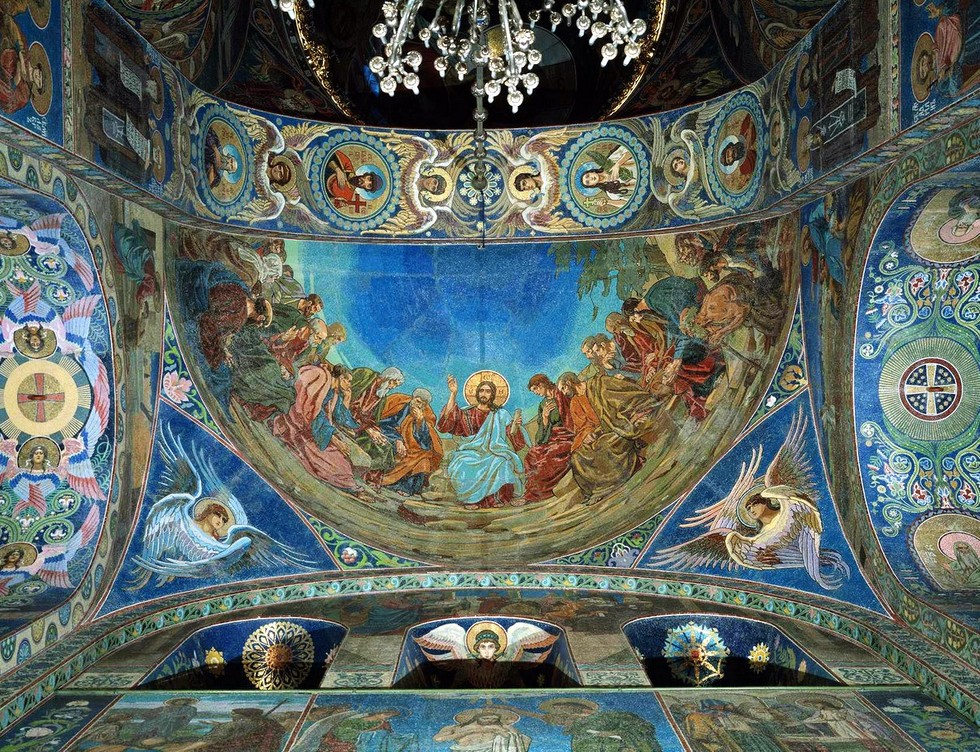 Роспись свода Храма Спаса-на-Крови
Неорусский стиль характеризуется не точным копированием отдельных деталей, декоративных форм или объёмов, а обобщённостью мотивов, тонкой и творческой стилизацией стиля-прототипа.
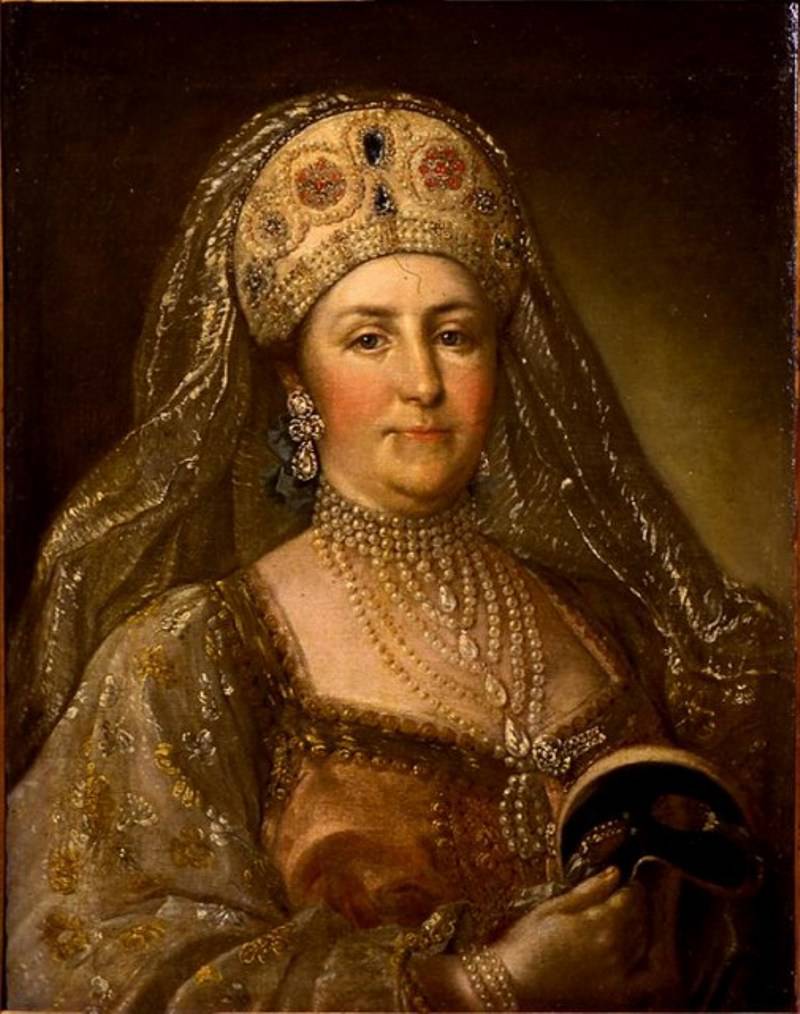 Императрица Екатерина II в русском костюме
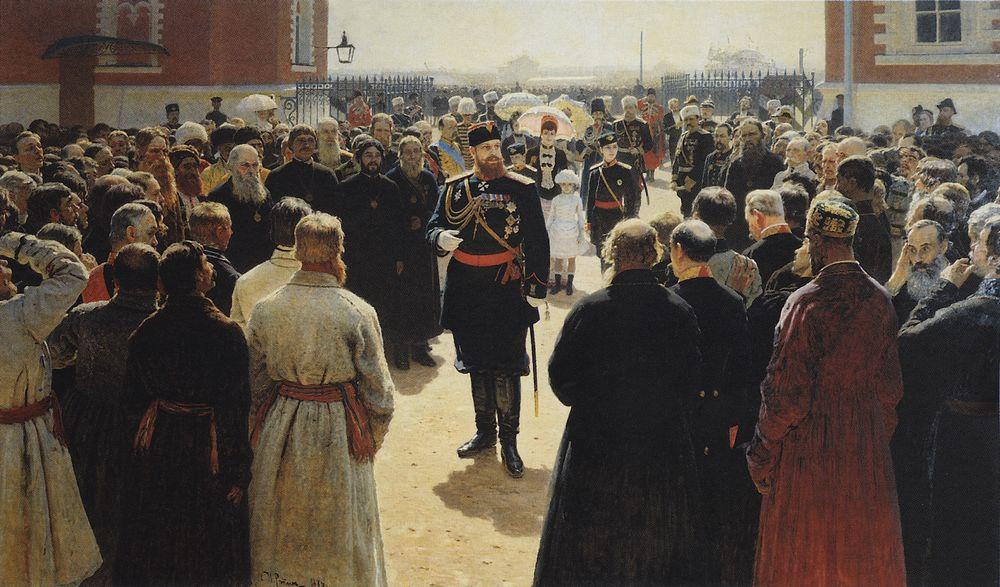 Император Александр III и представители сословий
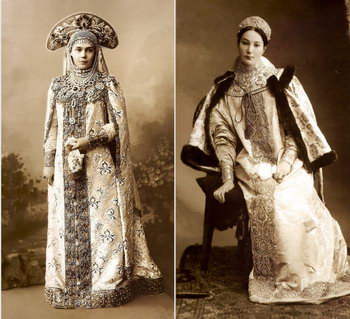 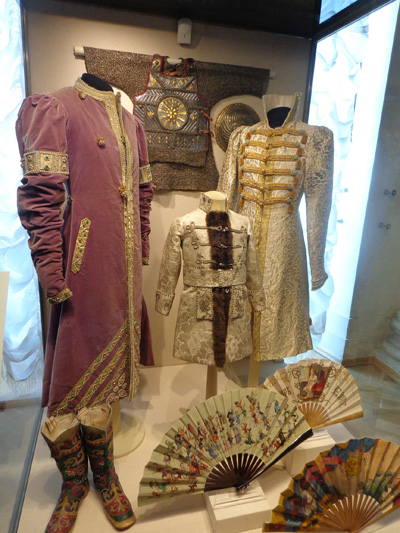 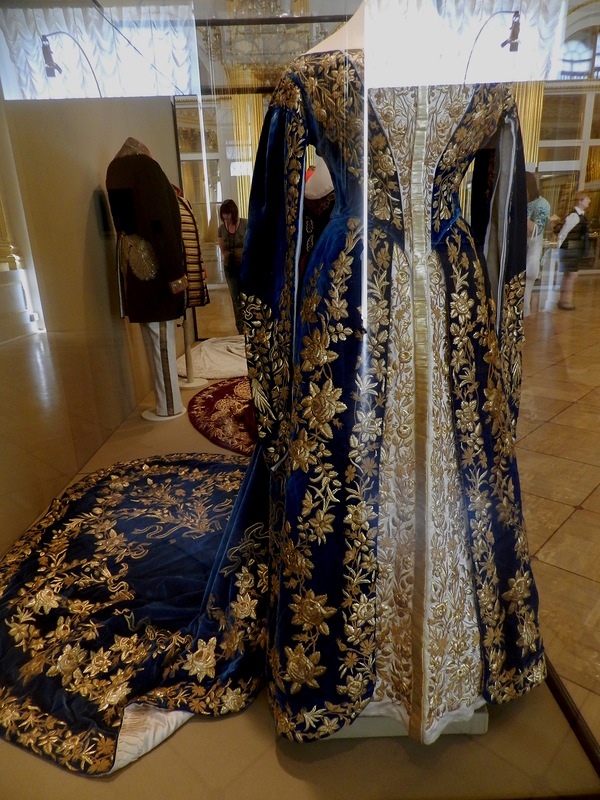 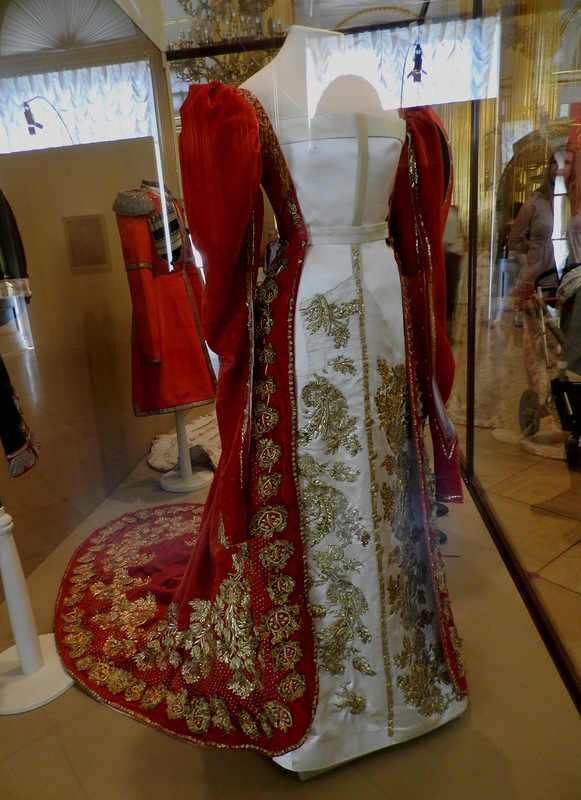 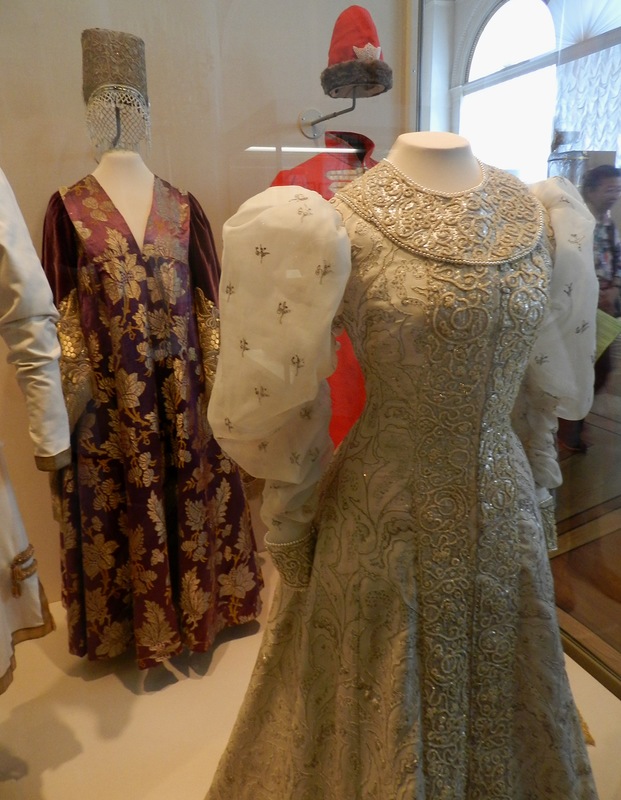 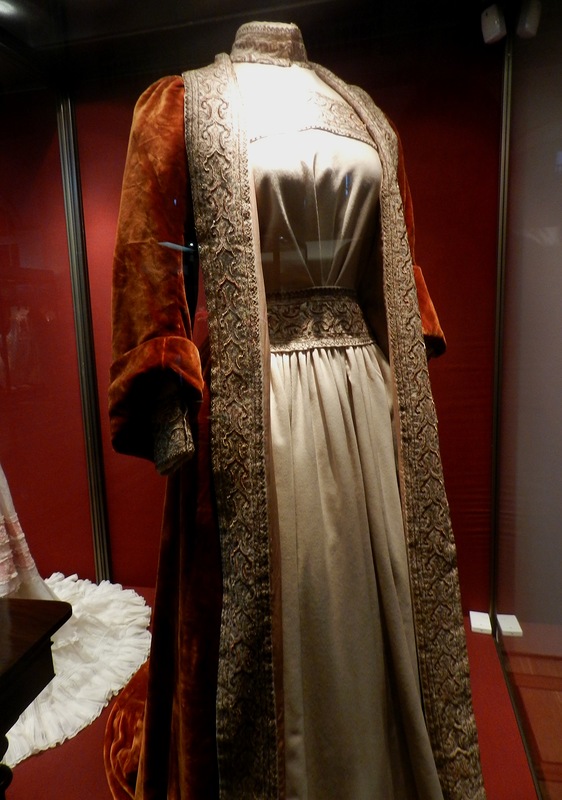 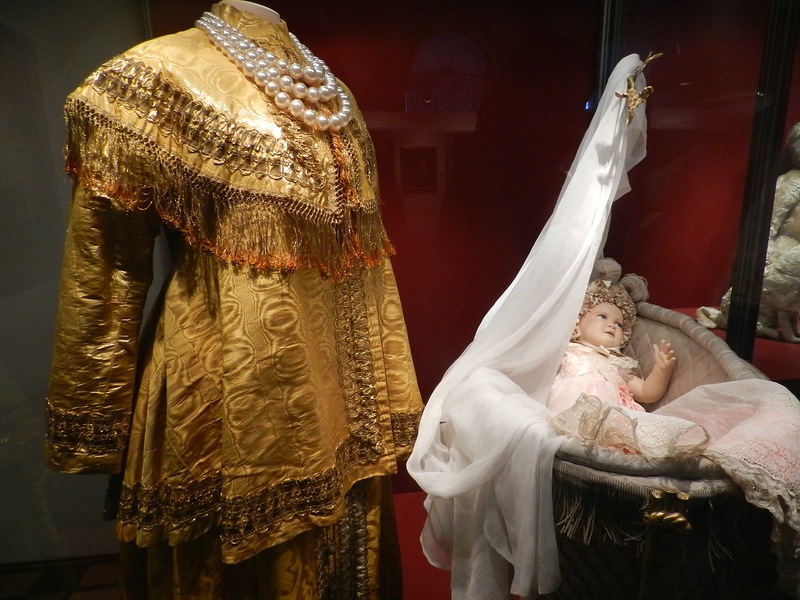 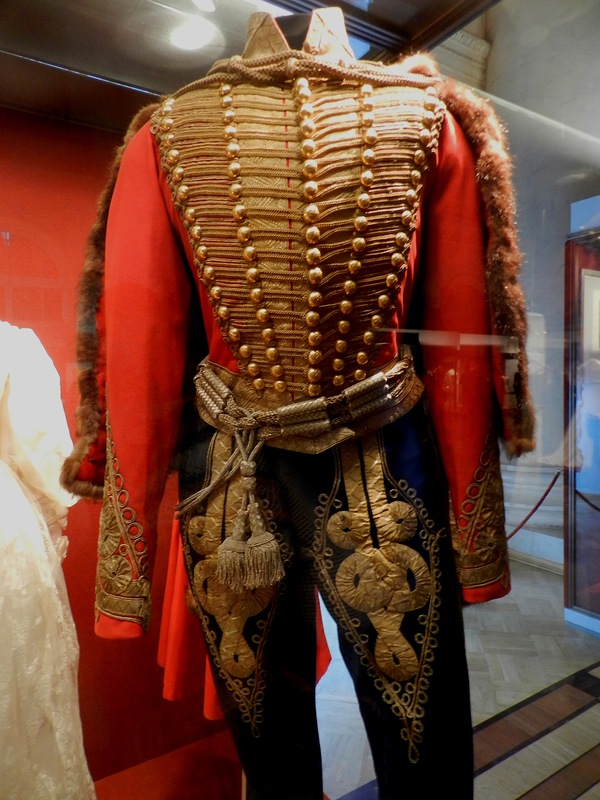 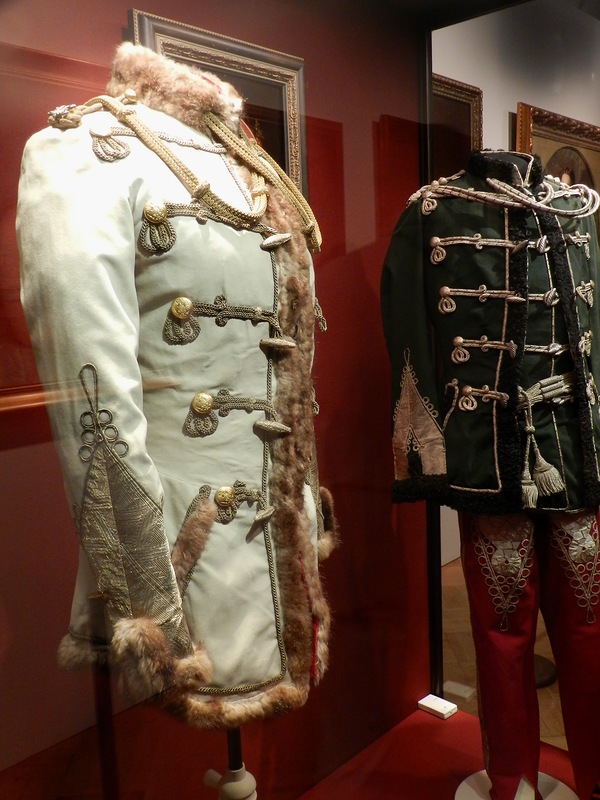 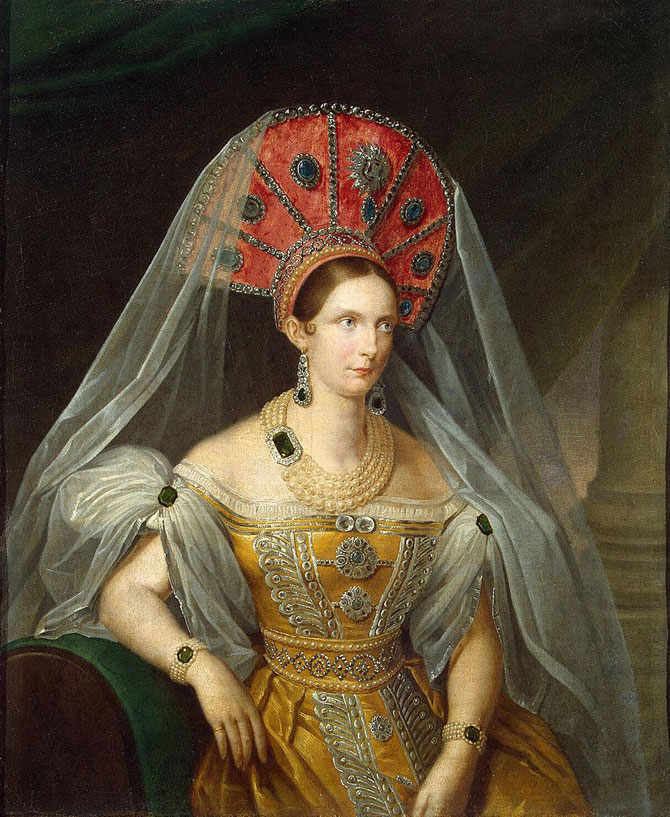 Императрица Александра Фёдоровна, жена Николая I, 1836
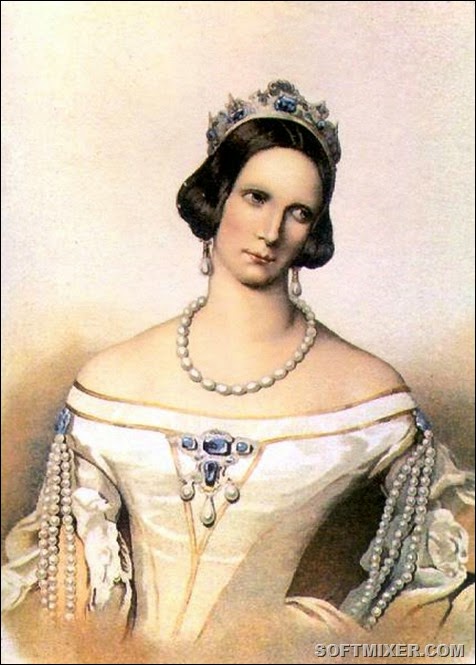 Императрица Александра Фёдоровна, жена Николая I
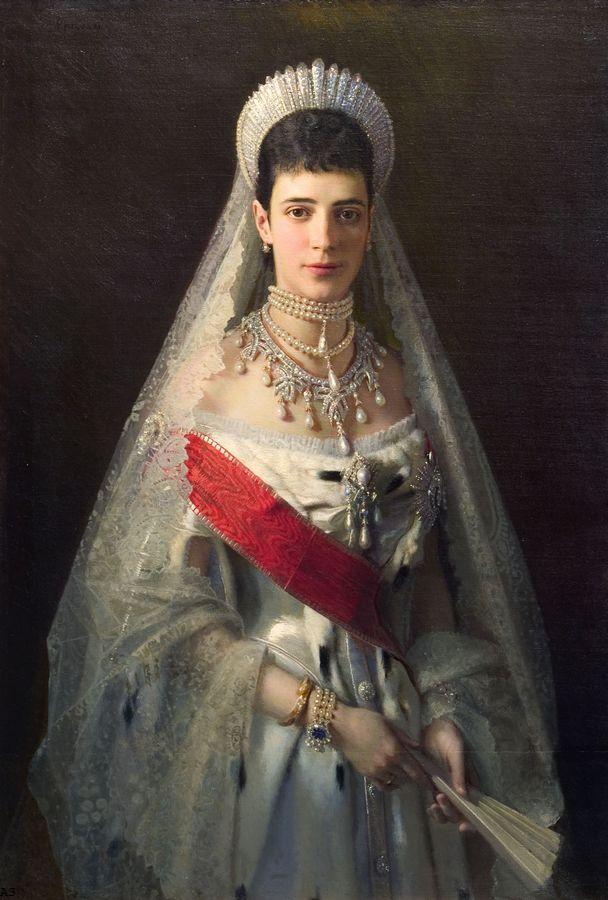 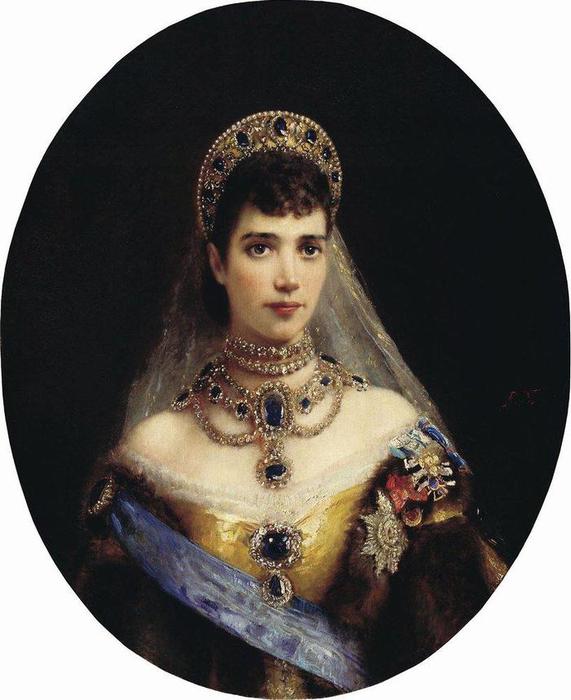 Императрица Мария Фёдоровна, жена Александра III, мать Николая II
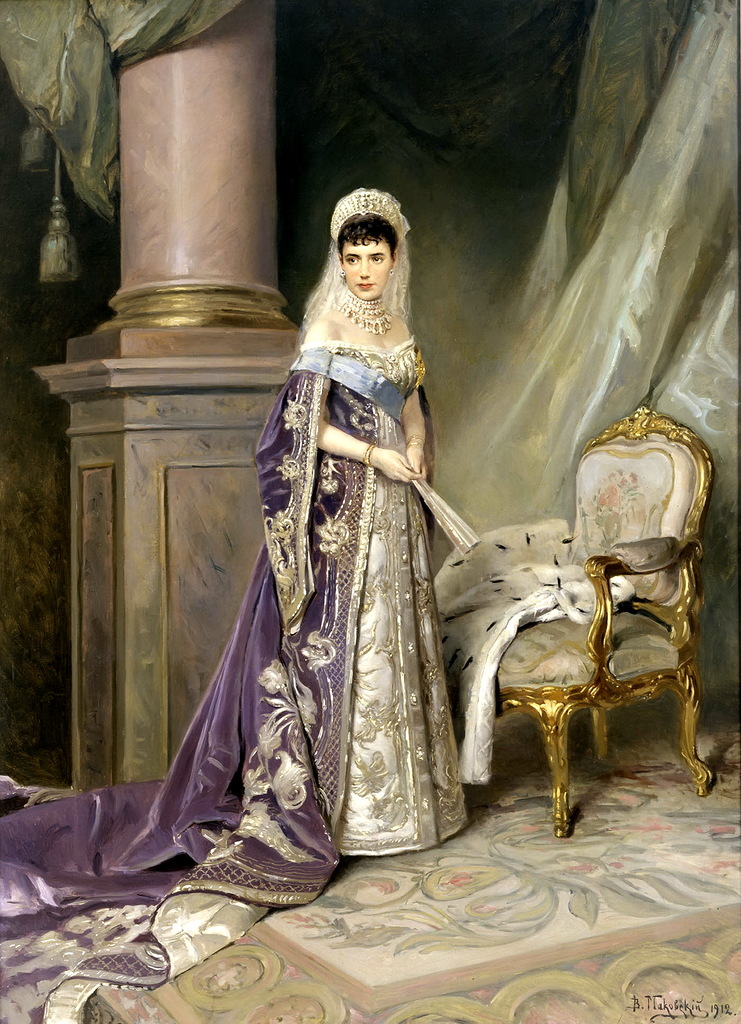 Императрица Мария Фёдоровна, жена Александра III
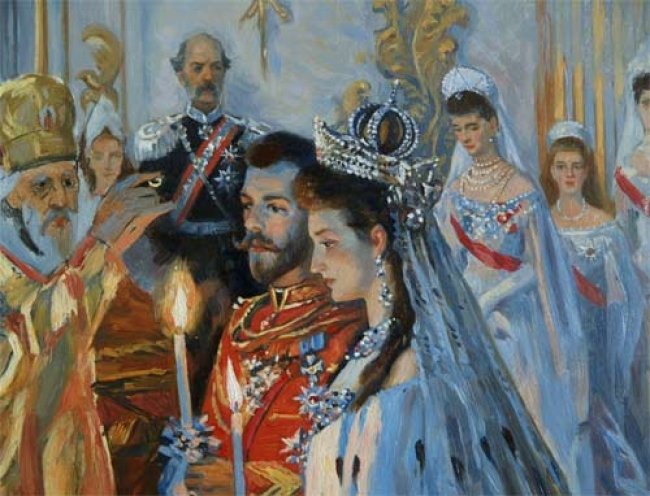 Венчание Николая II и Александры Фёдоровны
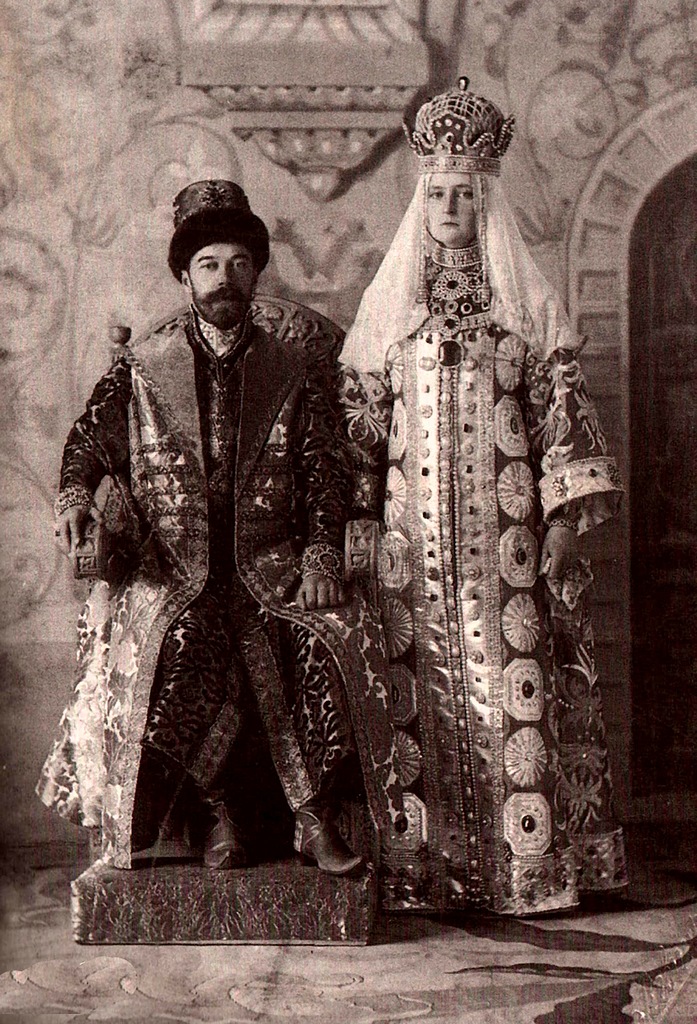 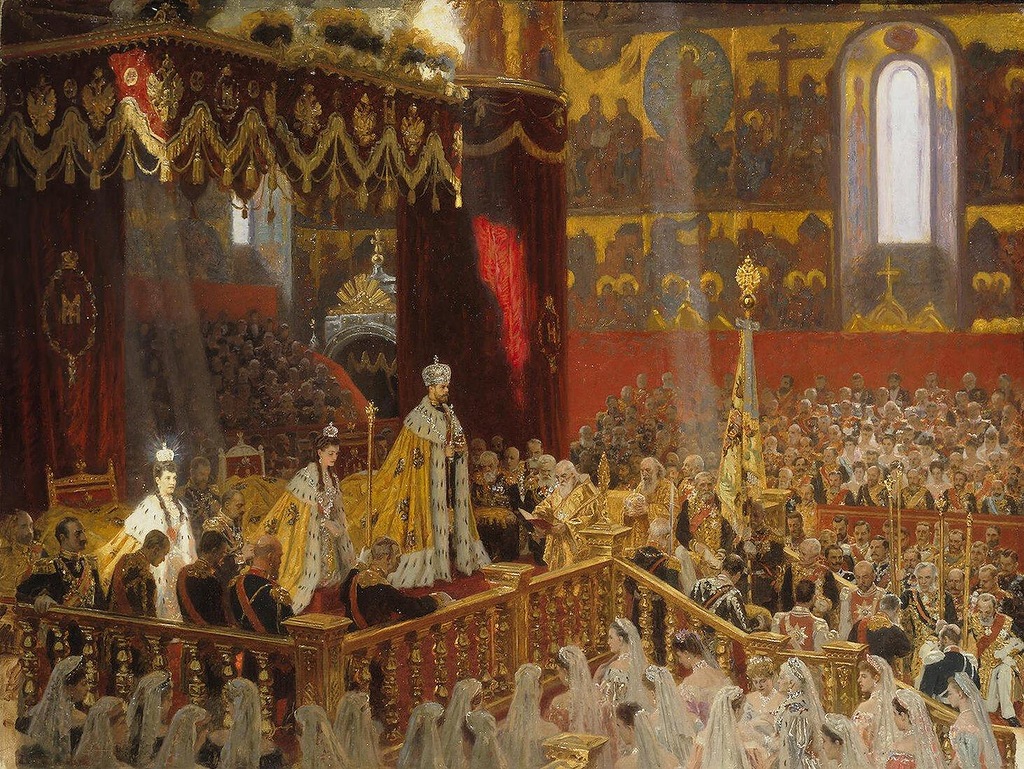 Коронация Николая II в 1896 году
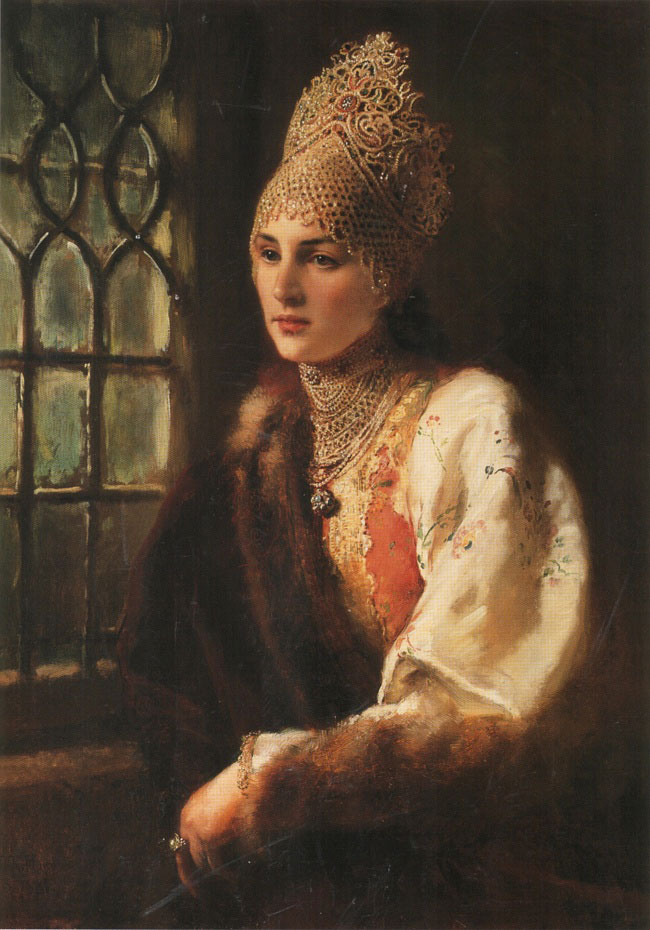 Константин Маковский. Боярыня. 1885
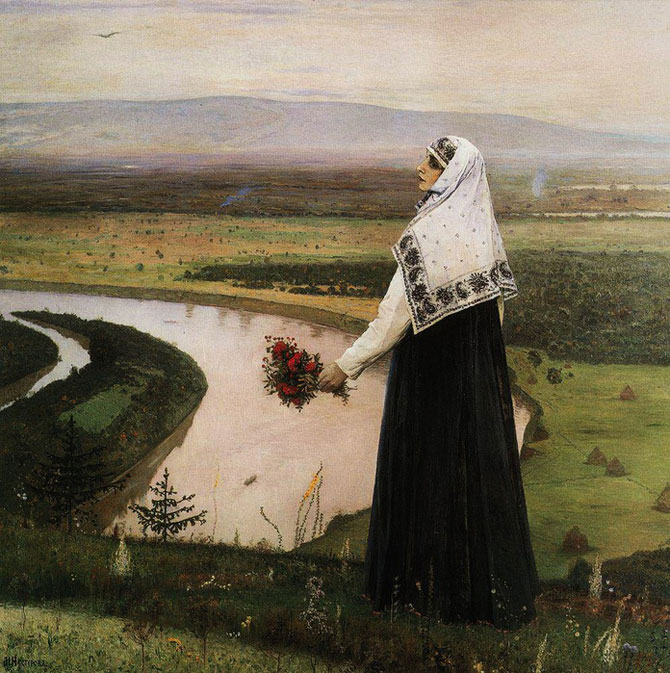 Михаил Нестеров. На горах
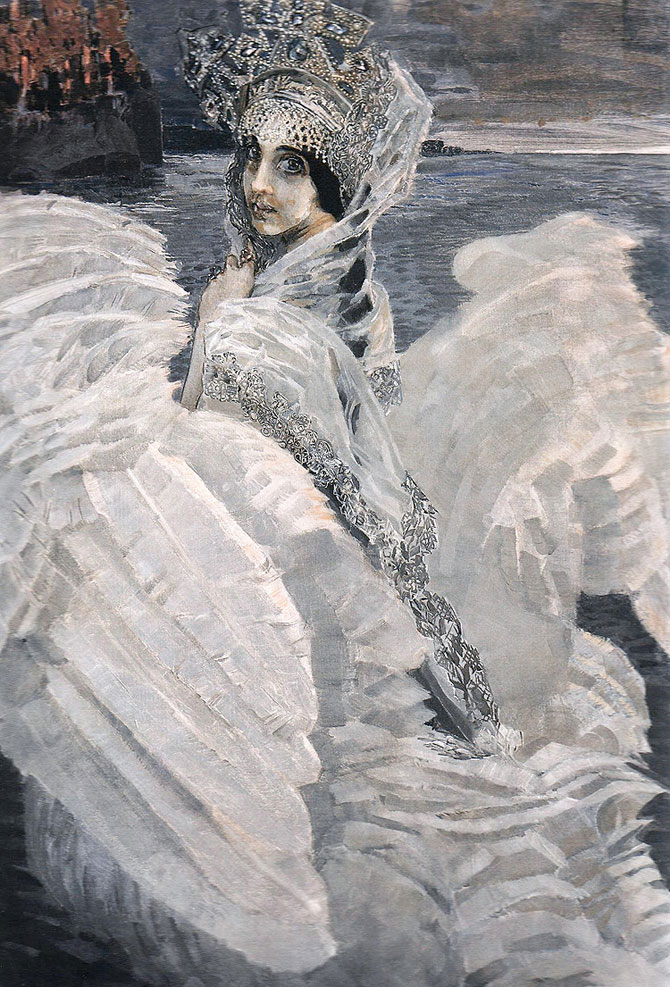 Михаил Врубель. Царевна-Лебедь. 1900
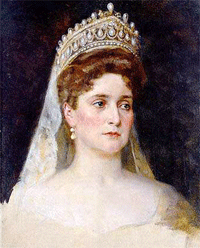 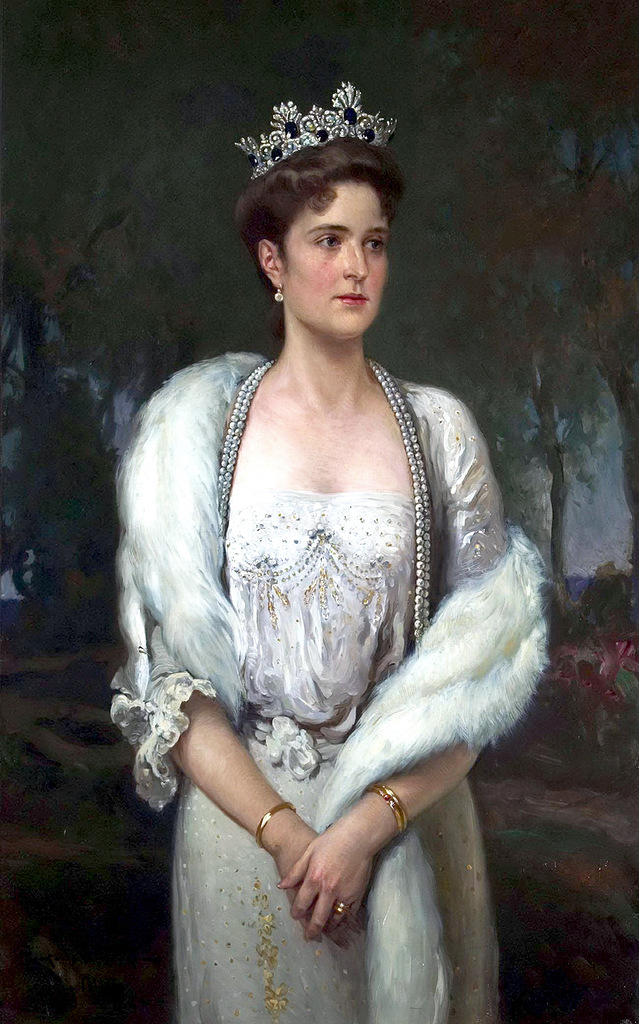 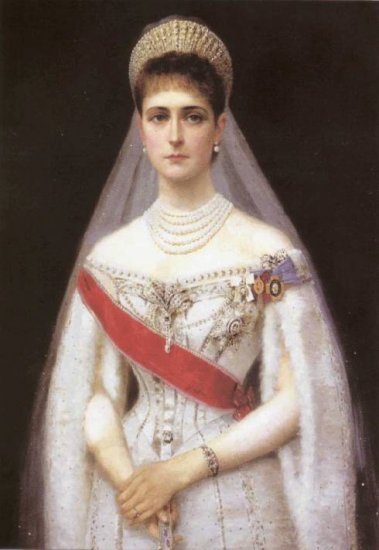 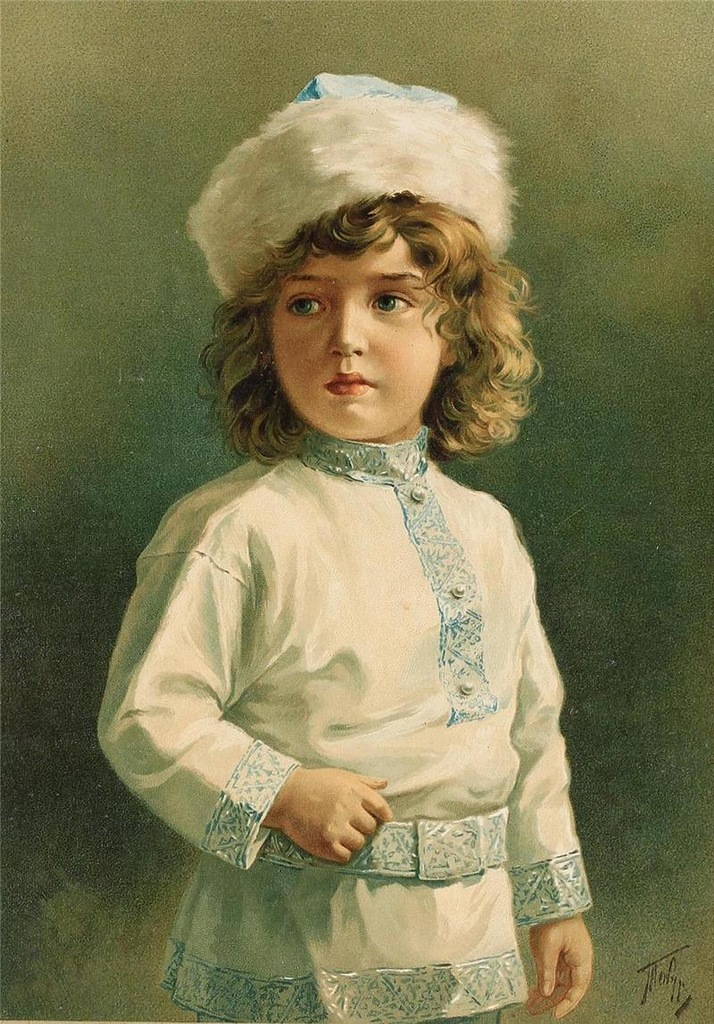 Царевич Алексей Николаевич Романов
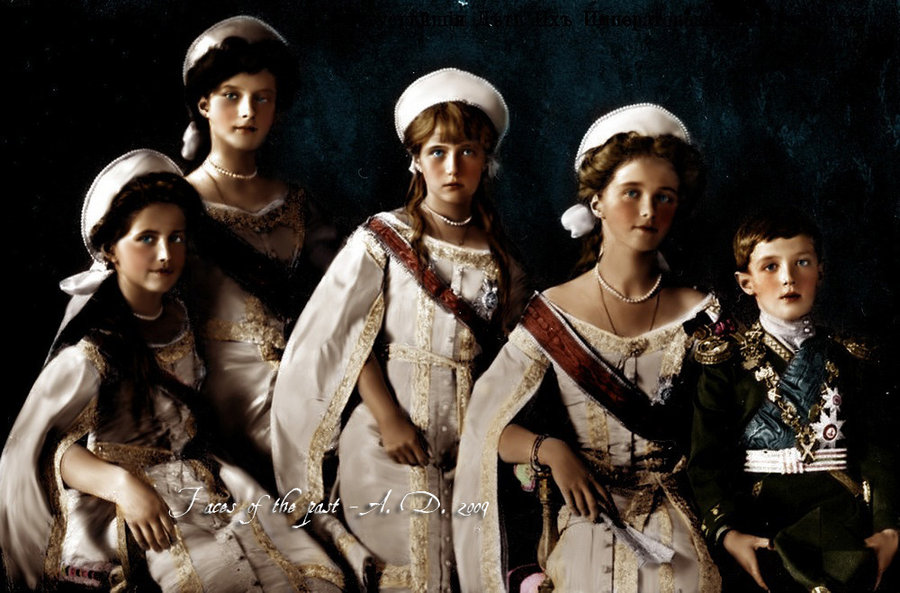 Дети Николая II и Александры Фёдоровны
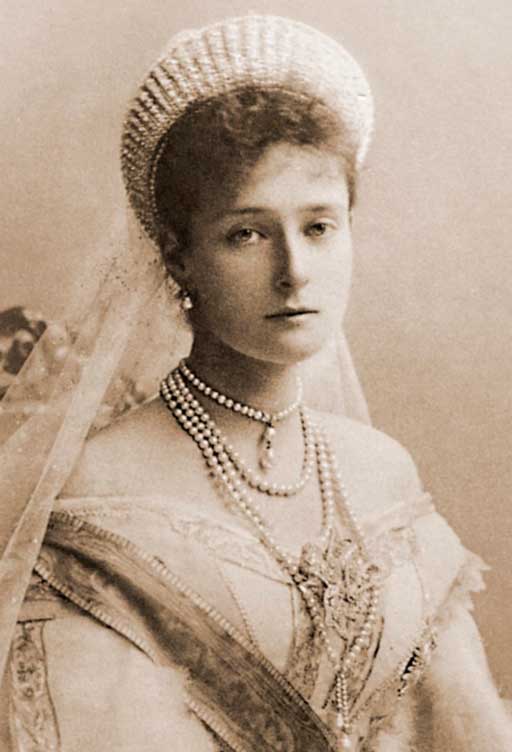 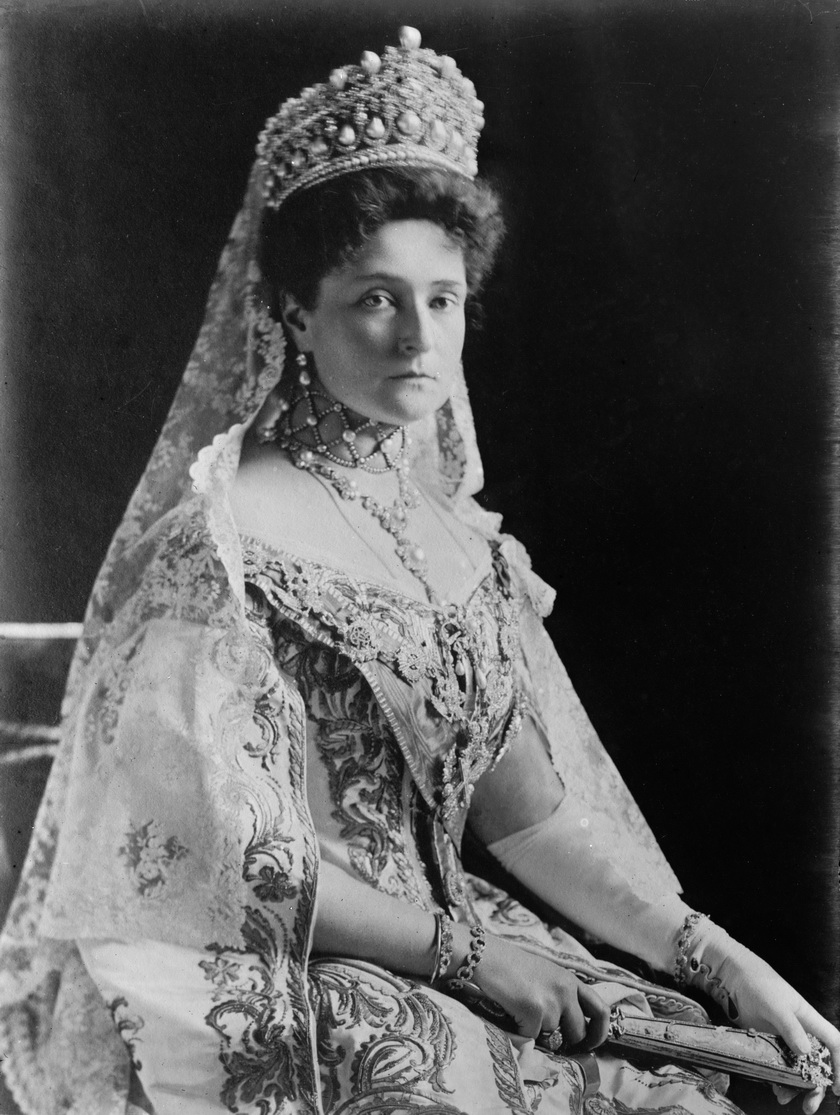 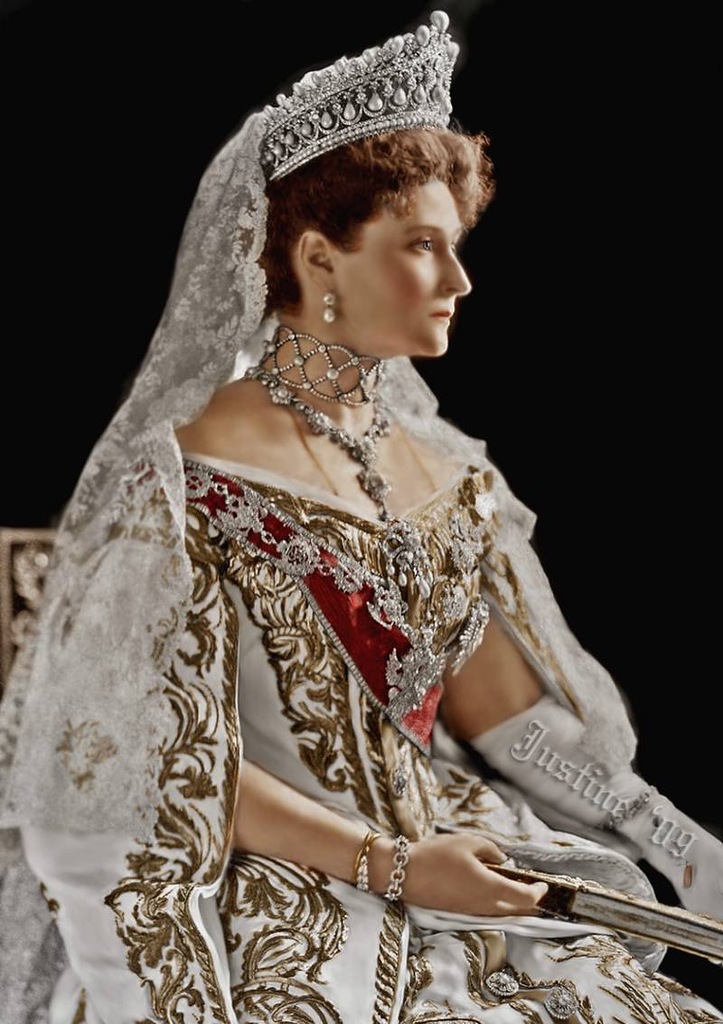 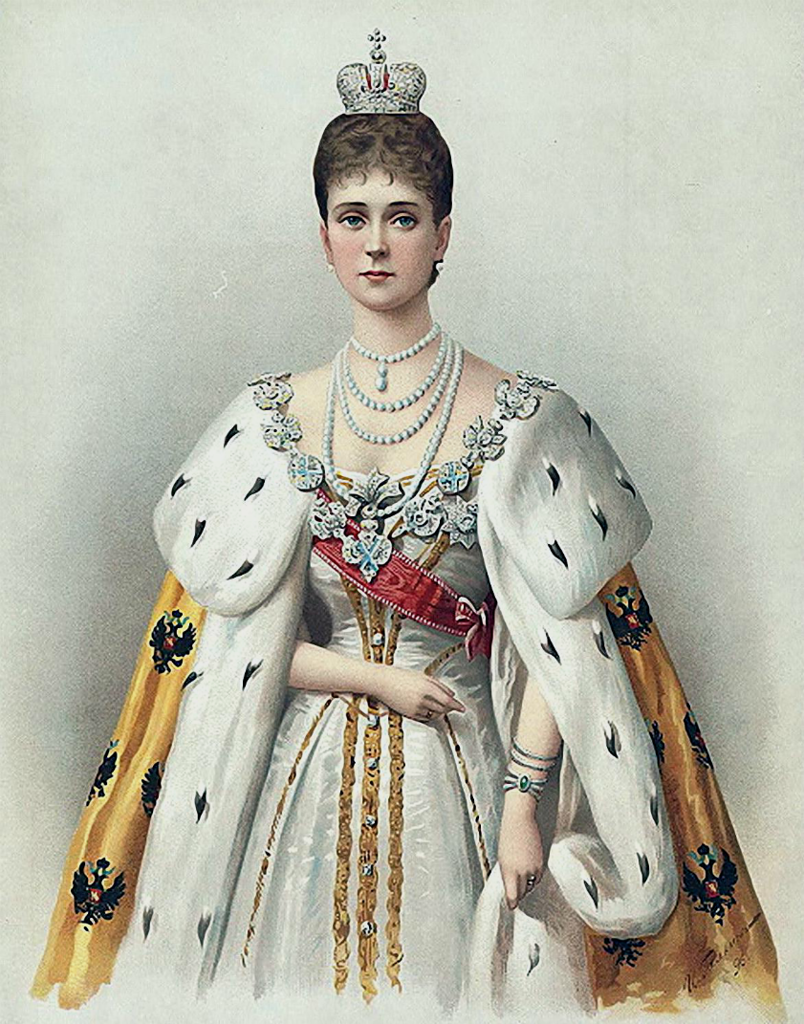 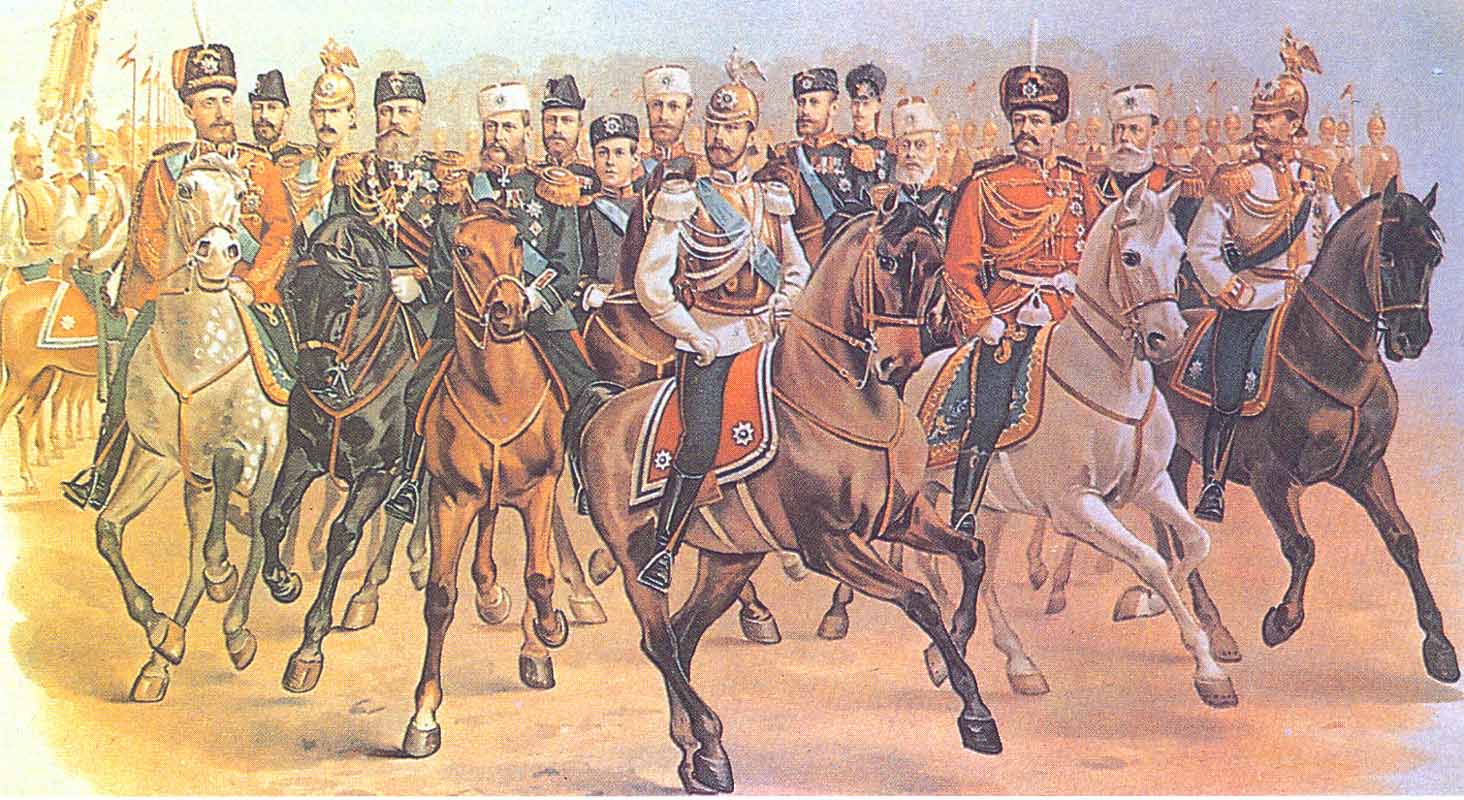 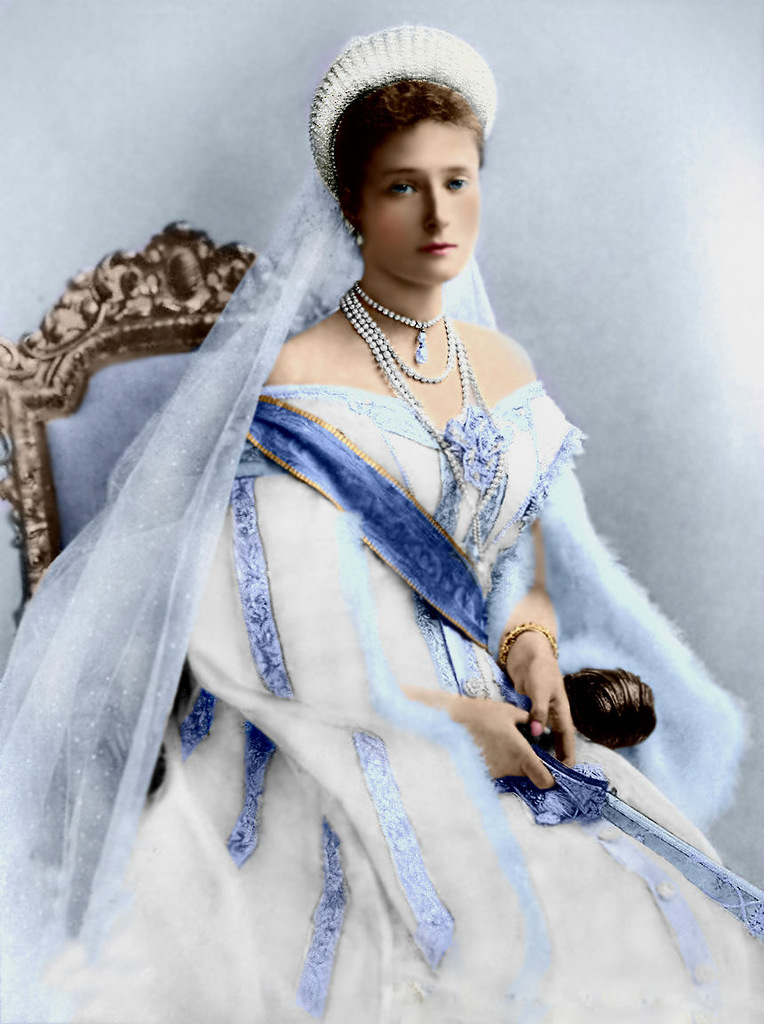